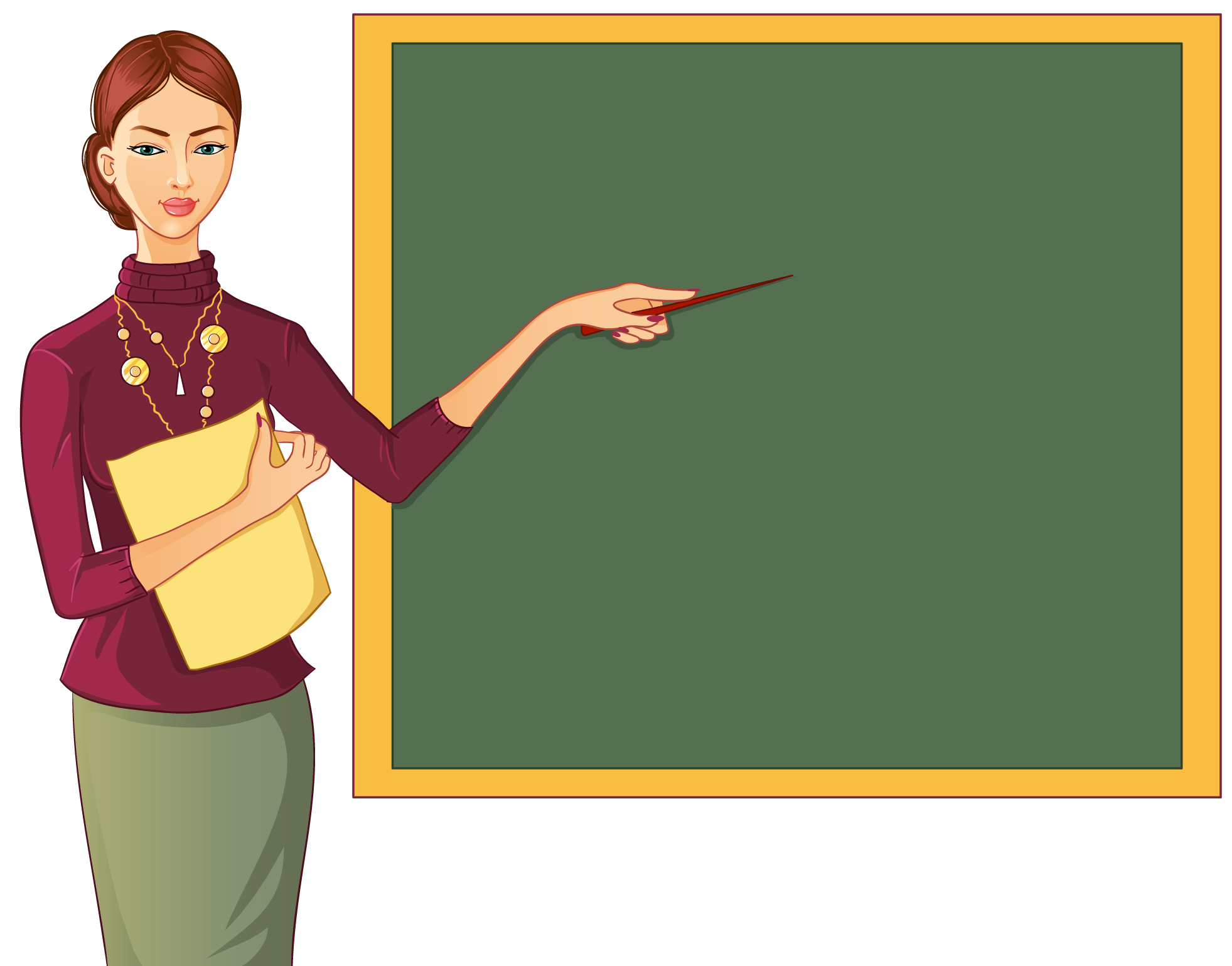 «Роль и место воспитательной системы класса в образовательной системе школы»
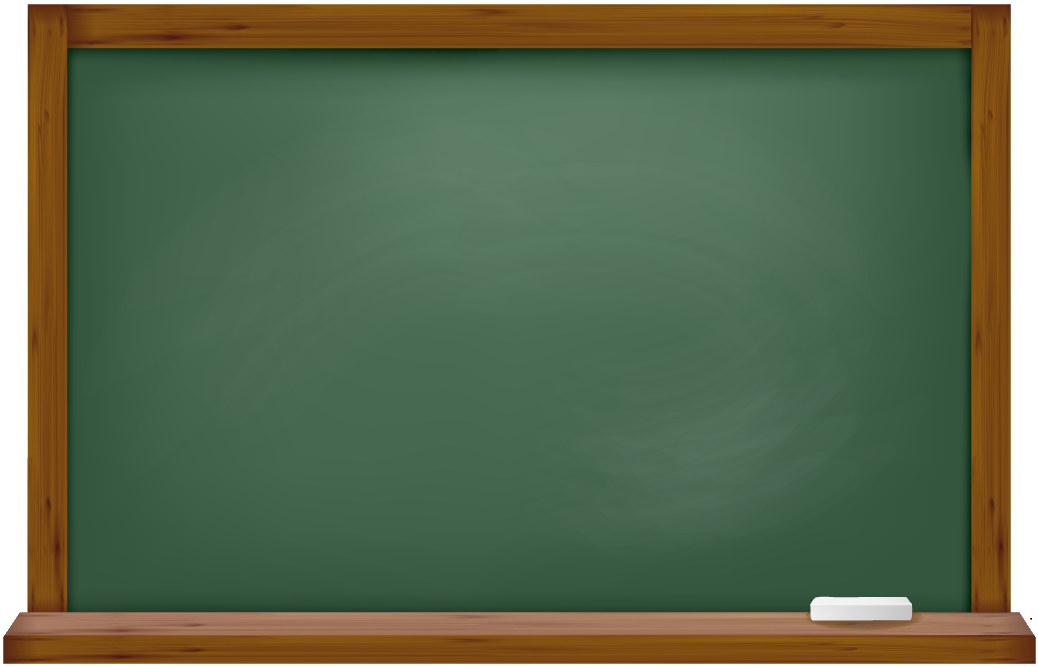 Воспитательная система   — комплекс воспитательных целей; людей, их реализующих в процессе целенаправленной деятельности; отношений, возникающих между её участниками; освоенная среда и управленческая деятельность по обеспечению жизнеспособности
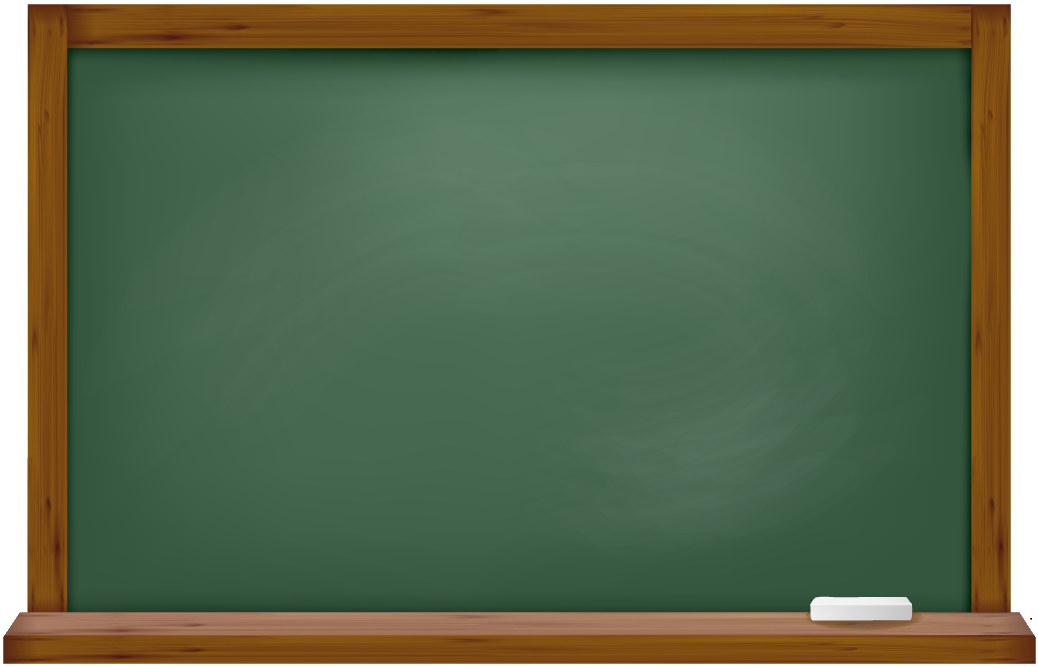 Различают также понятие
 «система воспитательной работы» , 
которая является подсистемой  «воспитательной системы» 
и под которой понимают комплекс мероприятий, адекватных поставленной цели.
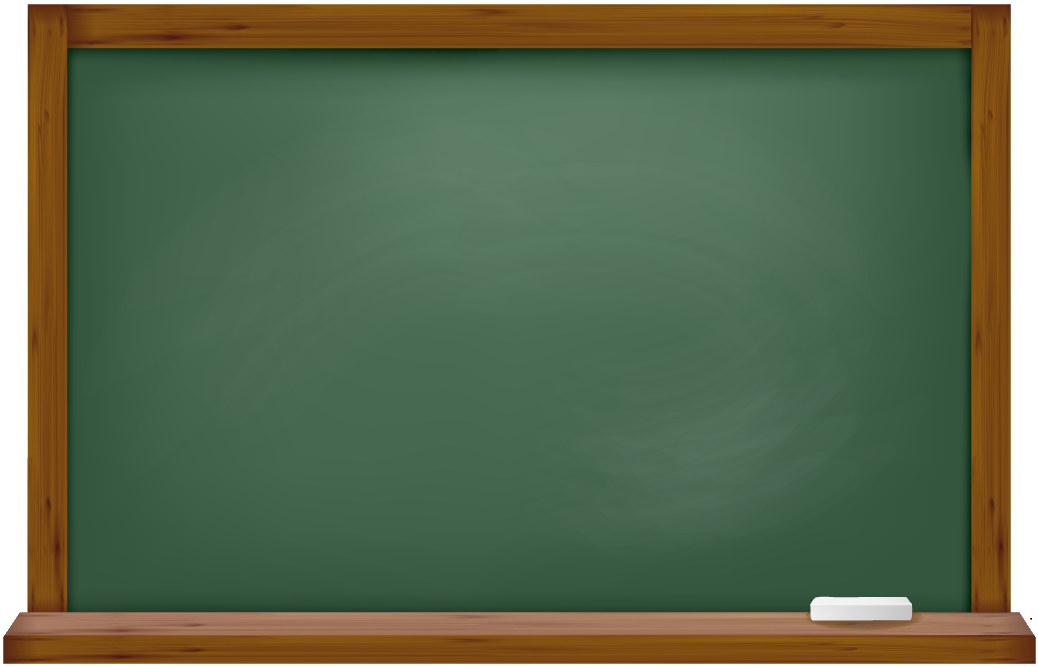 По типу организации 
воспитательные системы 

авторитарные    гуманистические
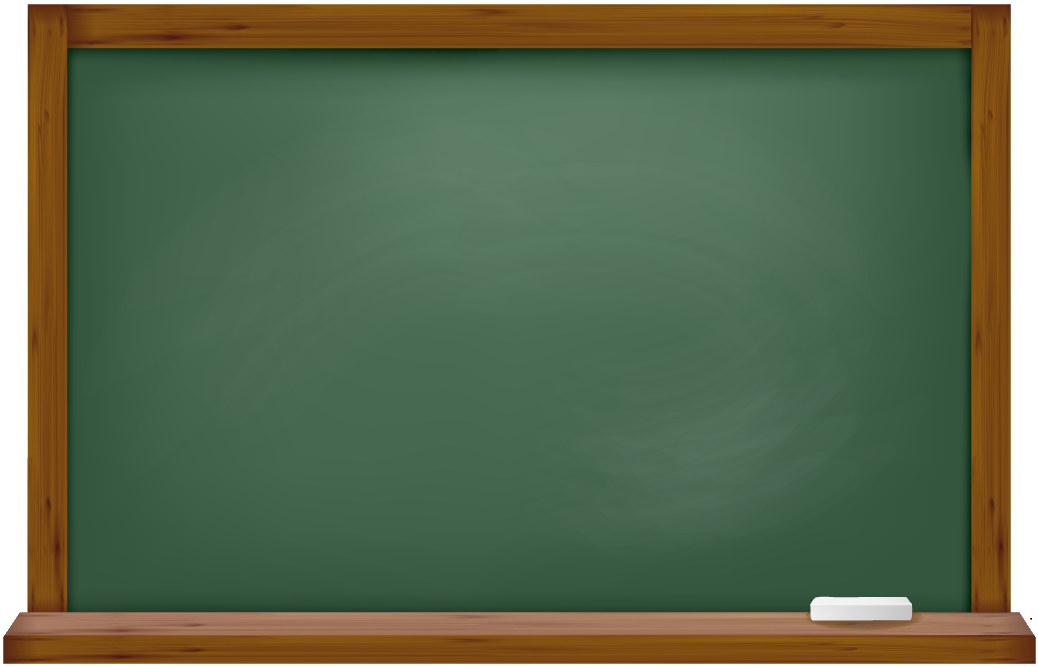 Признаки гуманистических воспитательных систем:

- цели воспитательной системы являются личностно значимыми как для взрослых, так и для детей;
- совместная жизнедеятельность педагогов, учащихся и родителей строится на основе гуманистических ценностей, межсубъектного взаимодействия, отношений взаимоуважения, доверия и доброжелательности;
- педагогическая деятельность направлена на обеспечение условий для проявления и развития индивидуальности и субъетности личности ребенка;
- взрослые и дети испытывают чувства защищенности, комфортности, удовлетворенности жизнедеятельностью в учебном заведении.

.
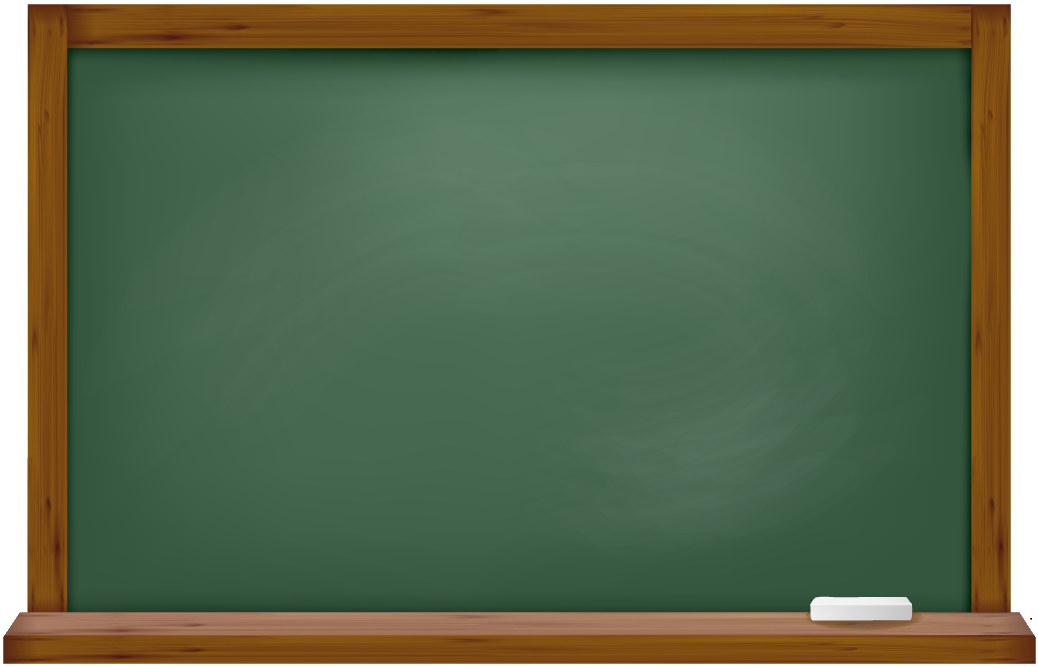 Развитие воспитательной системы - педагогически управляемый процесс, в котором равноправно участвуют педагогический и детский коллективы. 

Основным  критерием педагогической целесообразности воспитательной системы является самочувствие ребёнка, его личностное развитие и умение педагогического коллектива наилучшим образом организовывать воспитательный процесс.
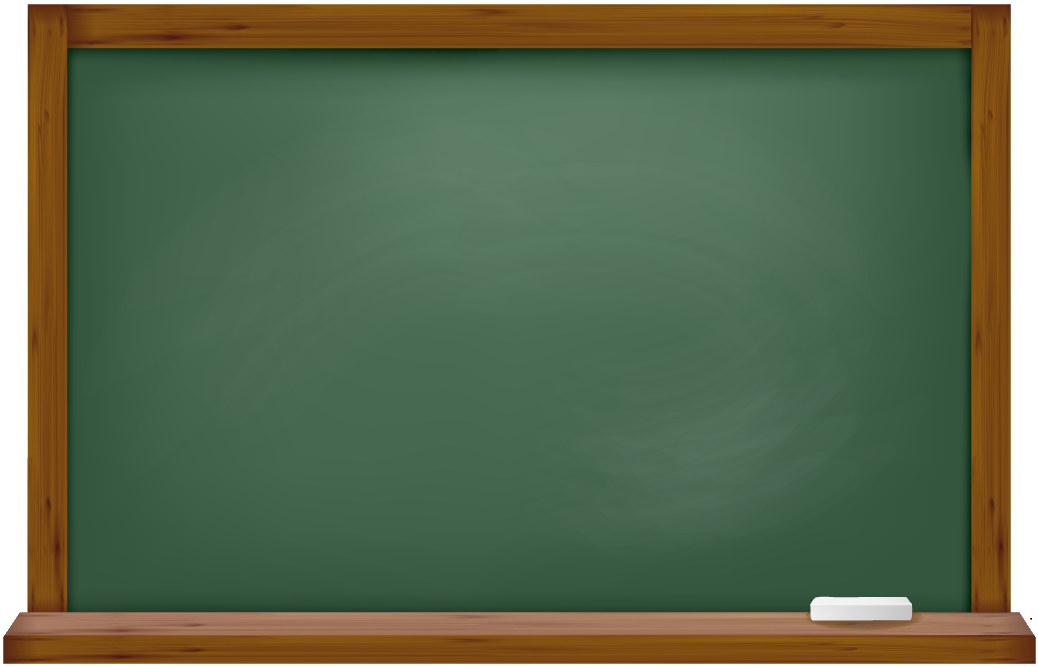 •	ребенок, являясь сложной целостной системой, должен развиваться в условиях целостного интегрированного воспитательного процесса, в котором все компоненты максимально взаимосвязаны;
•	воспитательная система класса - это благоприятная среда жизнедеятельности и развития ребенка, эффективно содействующая его личностному росту;
•	системный подход позволяет классному руководителю рационально распределить свои усилия при организации воспитательного процесса в классе;
•	в процессе построения воспитательной системы формируется «лицо» класса, его неповторимый облик, что имеет немаловажное значение в развитии индивидуальности членов классного сообщества;
•	воспитательная система класса позволяет расширить диапазон педагогического влияния на детей и процесс их развития.
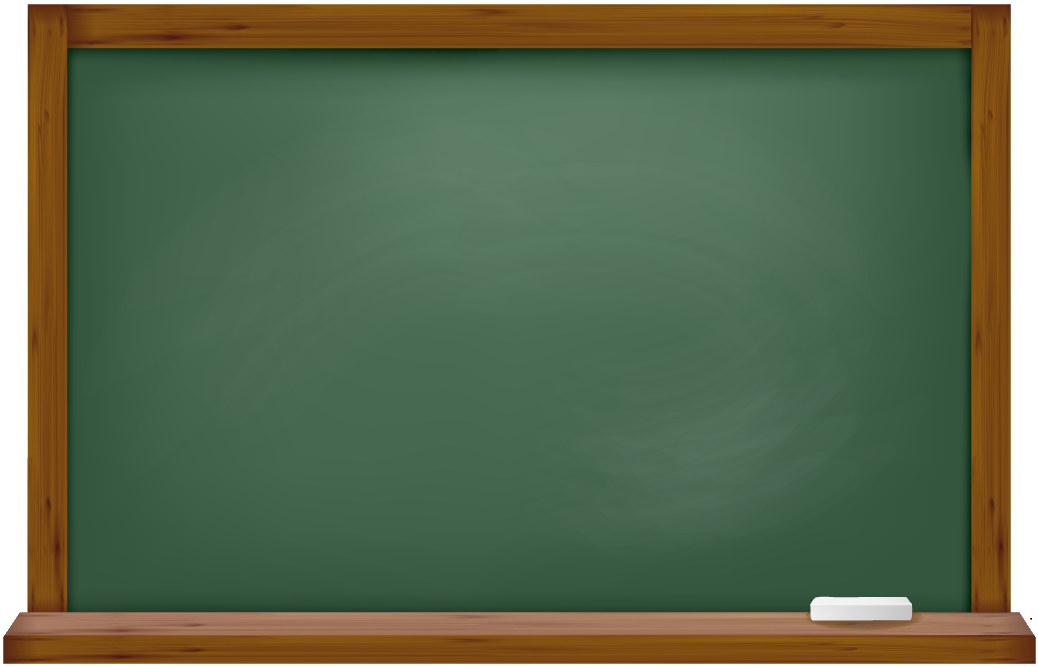 Воспитательная  система класса  - это комплекс  взаимодействующих компонентов,  взаимосвязь и интеграция которых обусловливает  формирование  благоприятных условий для жизнедеятельности и развития членов классного сообщества.
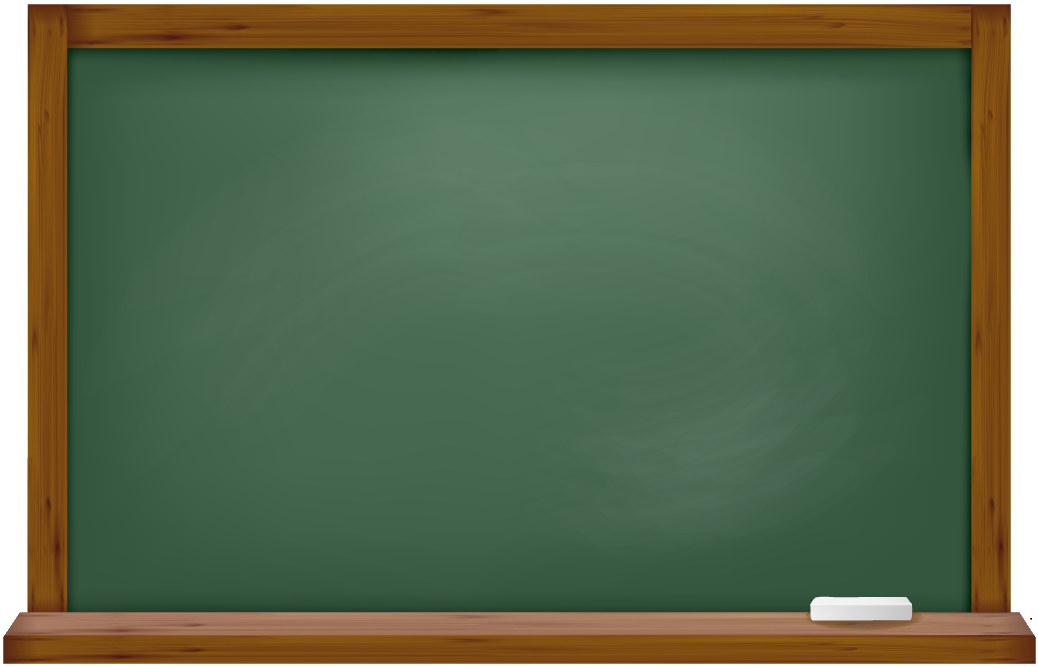 Воспитательная система класса   как   сложное   социально-педагогическое явление состоит из  компонентов:

- индивидно-групповой;
- ценностно-ориентационный;
- функционально-деятельностный;
- пространственно-временной;
- диагностико-результативный.
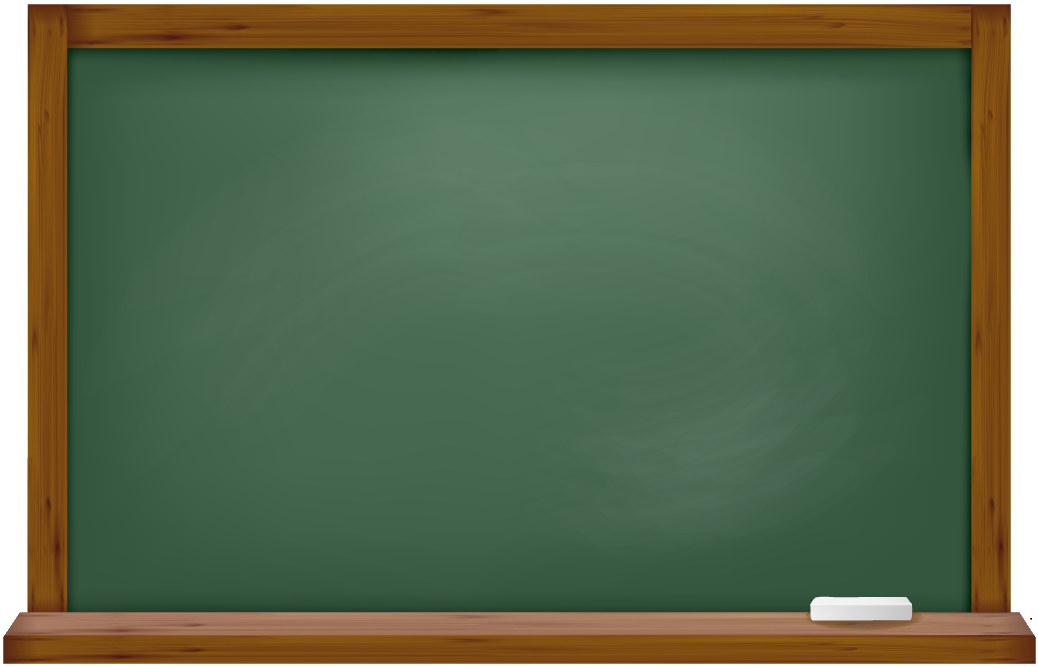 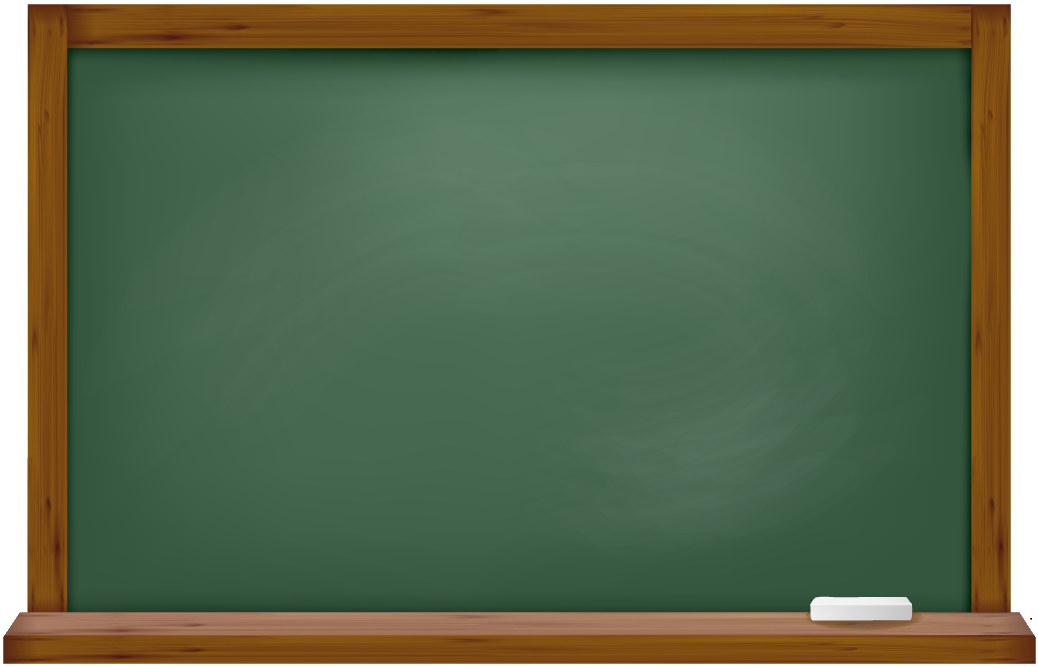 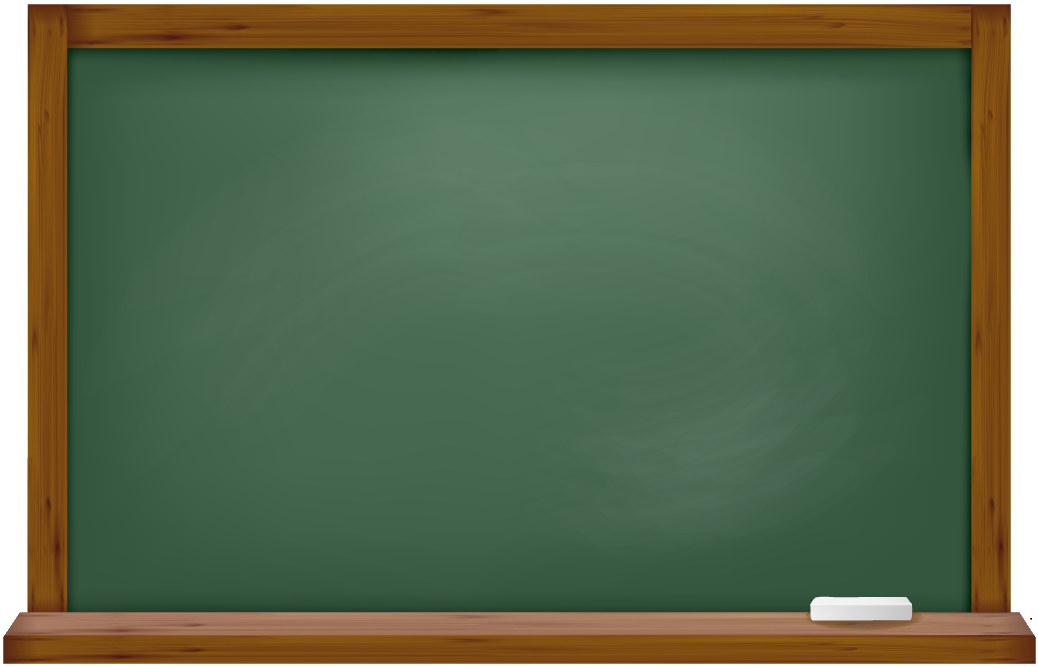 Формирование личностных результатов обучающихся посредством семейных ценностей

Формирование духовно-нравственных ценностей младших школьников через систему воспитания в условиях ФГОС НОО
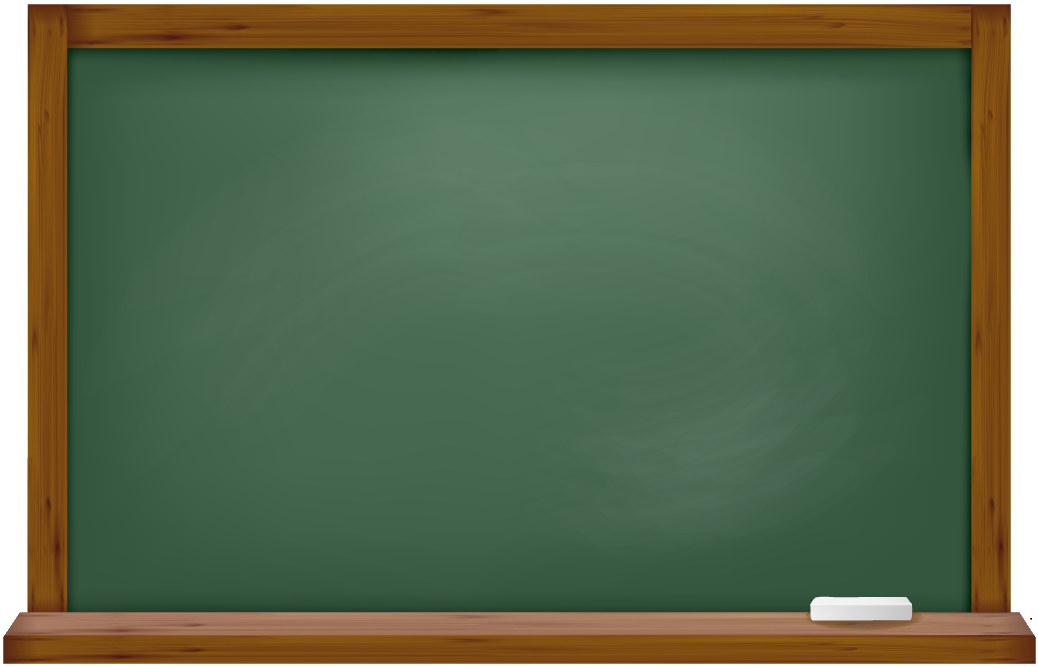 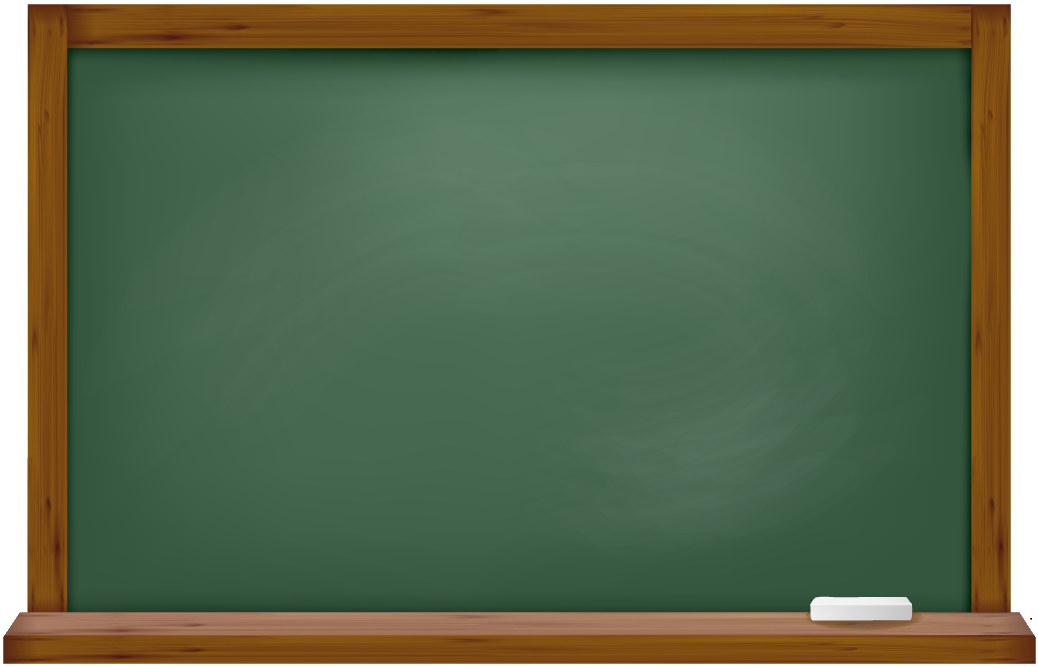 В настоящее время  выделяют несколько ведущих функций классного руководителя: 

•	«контролер» 
•	«проводник по стране знаний» 
•	«нравственный наставник» 
•	«носитель культуры» 
•	«старший товарищ» 
•	«социальный педагог
•	«фасилитатор»
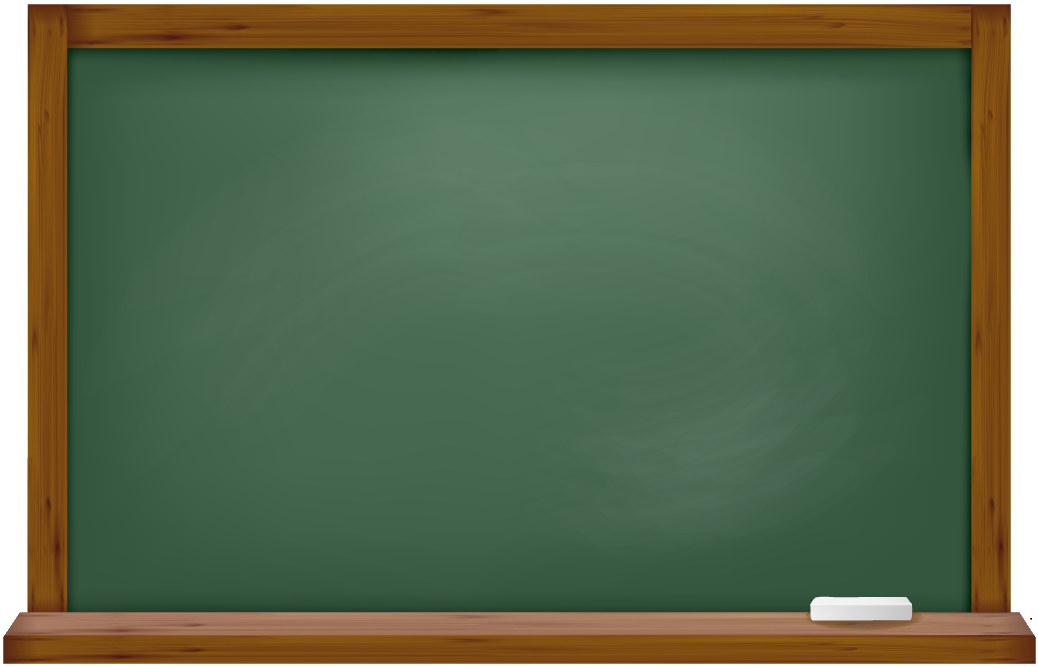 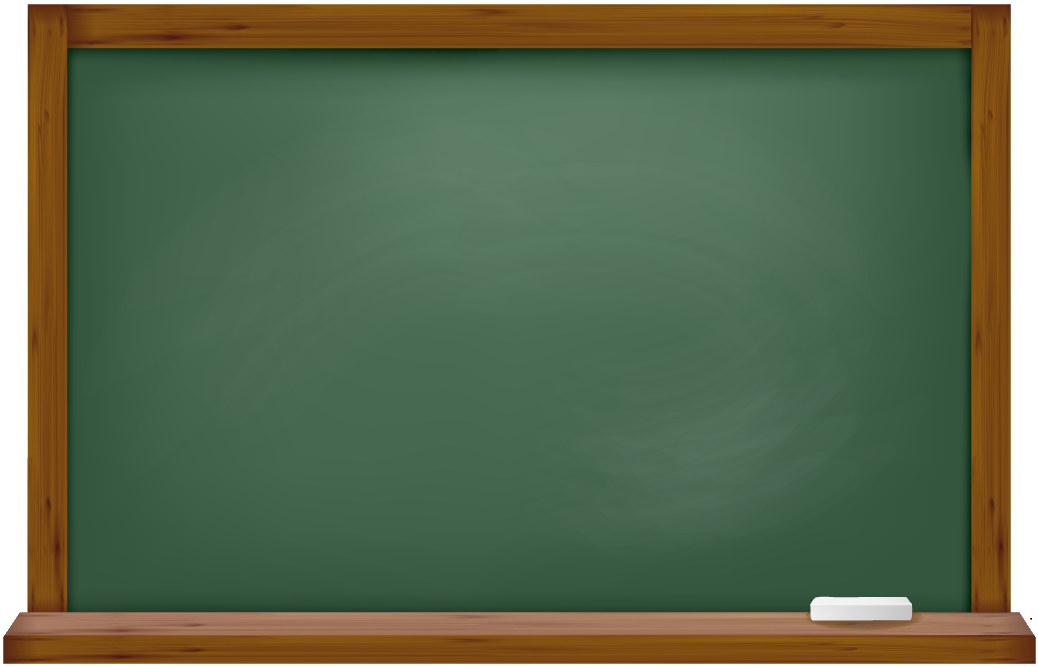 Основные этапы в развитии воспитательной системы класса: 
- первый этап - проектирование системы;
- второй этап - становление системы;
- третий этап - стабильное функционирование системы;
- четвертый этап - завершение функционирования или коренное об­новление системы.
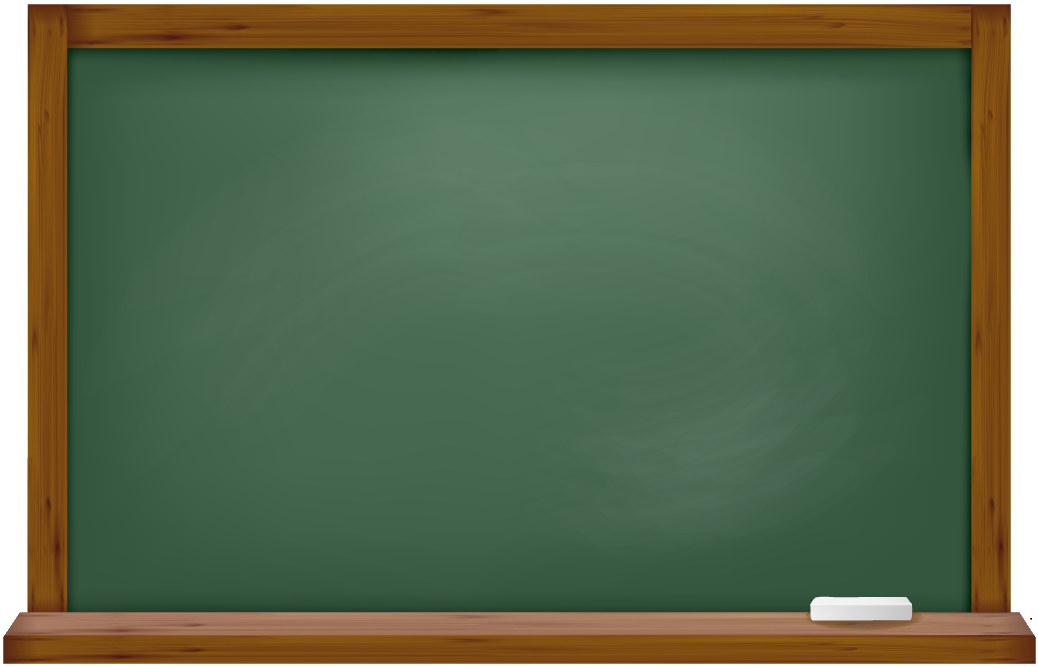 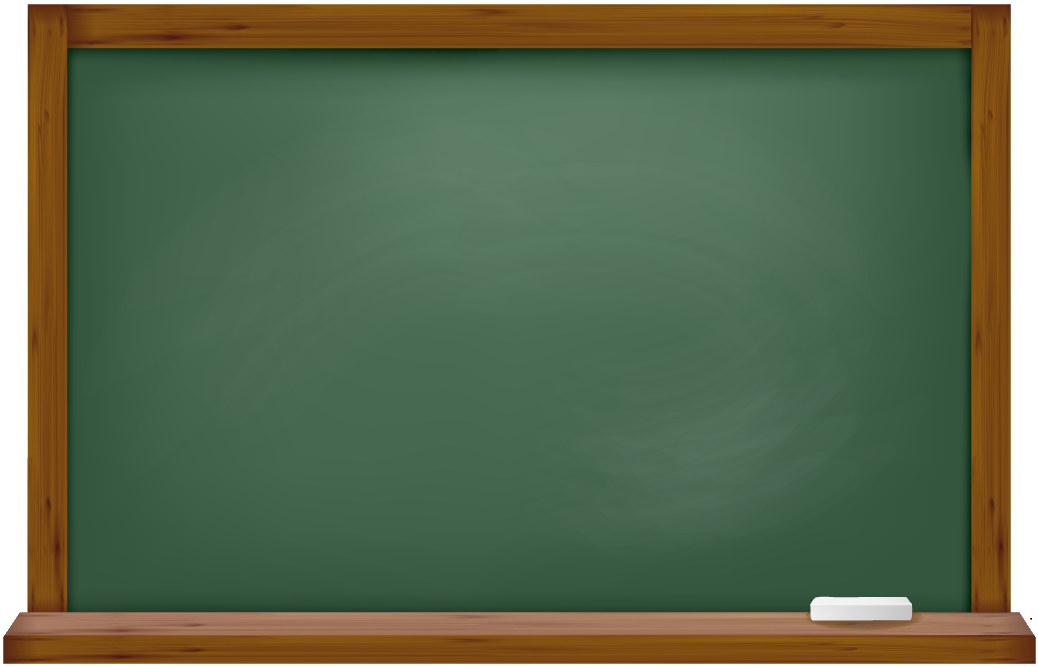 Критерием эффективности функционирования классной воспитатель­ной системы могут быть признаны следующие показатели:

воспитанность учащихся;
защищенность и комфортность ребенка в классе;
удовлетворенность учащихся и их родителей жизнедеятельностью в классе;
сформированность классного коллектива;
репутация класса;
проявление индивидуальности («лица») классной общности.
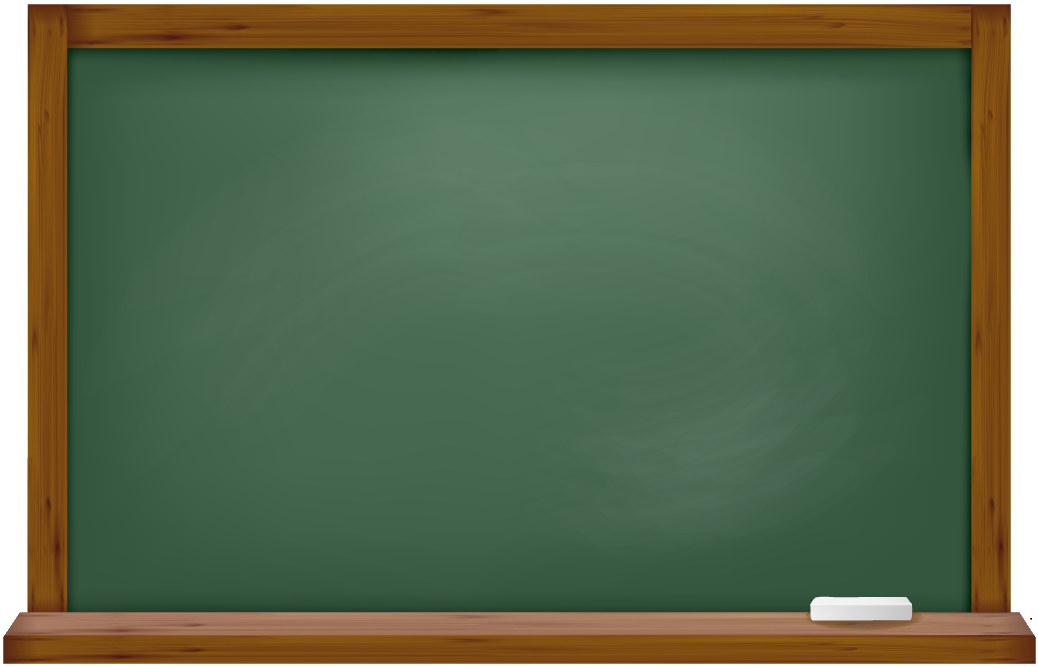 Решение:

1.Принять к сведению и одобрить опыт работы классных руководителей Корзюковой В.В., Шмитовой Л.В., Климовой И.В. по моделированию и формированию воспитательной системы классов.

2.Для достижения более высоких результатов в воспитательной работе считать целесообразным использование системного подхода в деятельности классных руководителей.

3.Классным руководителям 1,5,7,8,9,10,11 классов , опираясь на полученные в ходе педагогического совета знания и опыт педагогов, начать работу по моделированию воспитательной системы классов.

4.Руководителю МО классных руководителей Бондаревой Т.В. в  январе 2016-2017 уч. года провести конкурс проектов воспитательных систем классов.

5.Бондаревой Т. В,, заместителю директора по ВР, ежегодно (в мае) проводить анализ деятельности классных руководителей по построению воспитательной системы классов.